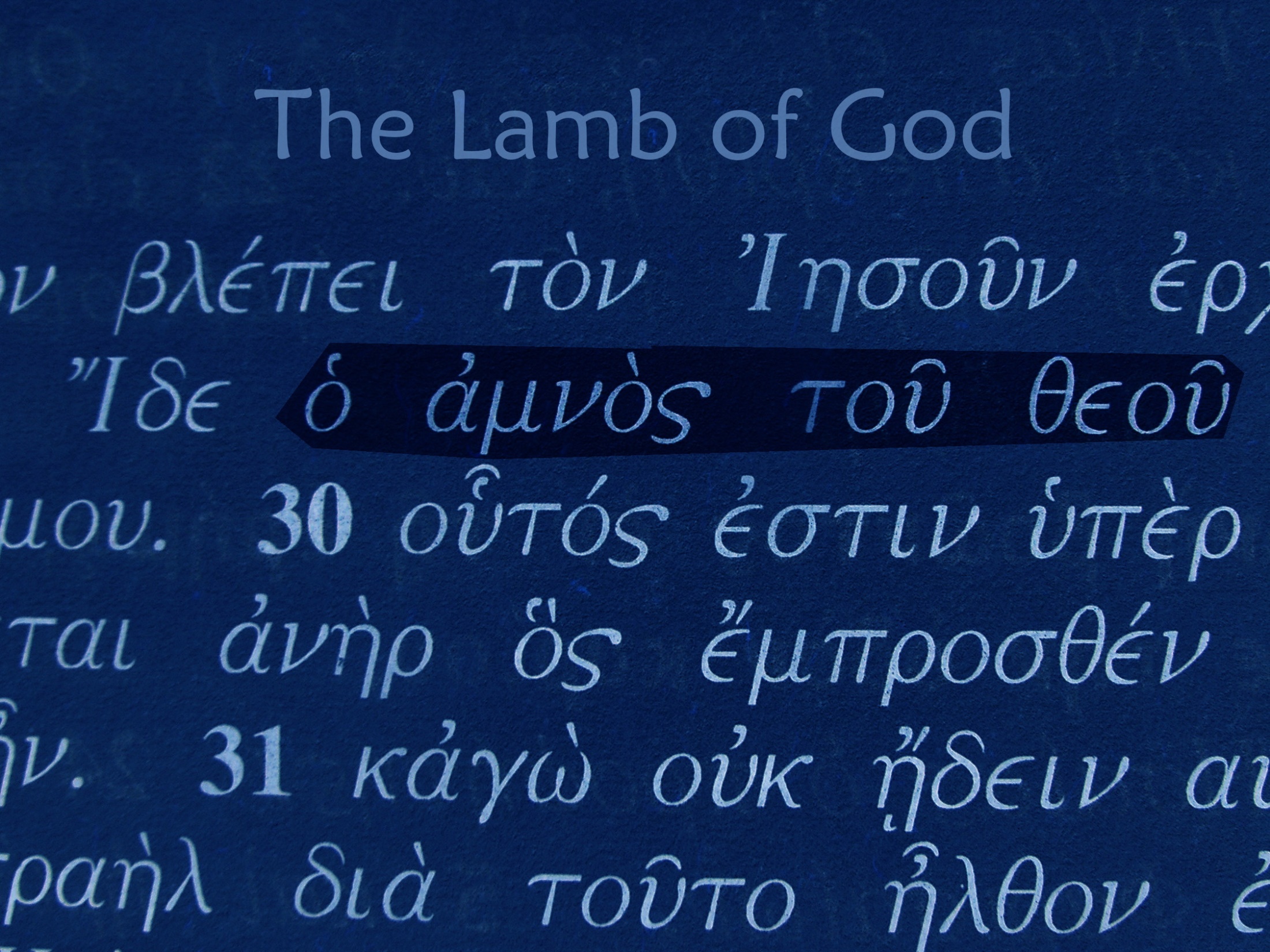 The Greatest Gift Given – 
The Lamb of God Arrived
Luke 2:1-20
Hope Community Bible Church
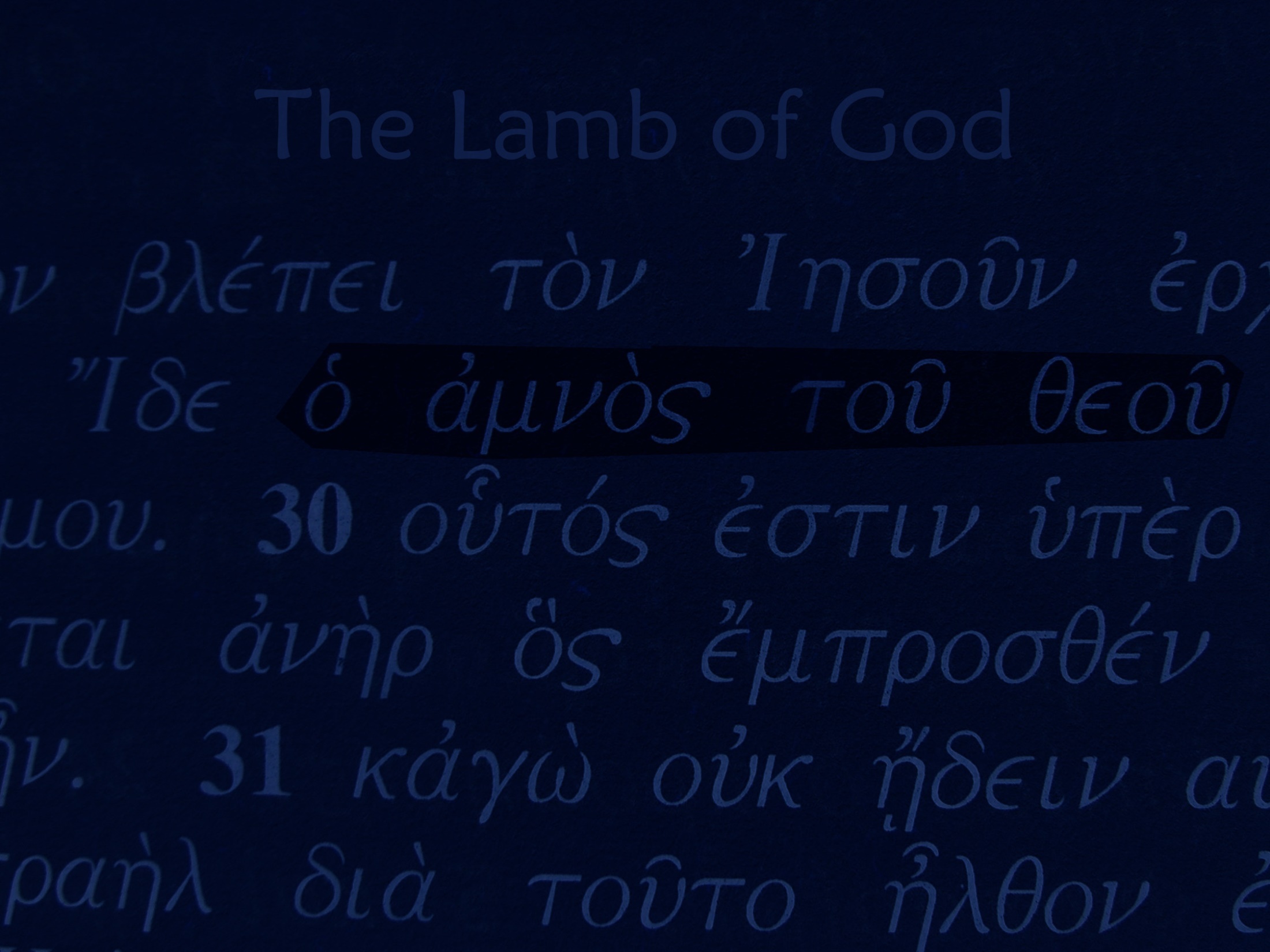 Luke 2:1-5
1 Now in those days a decree went out from Caesar Augustus, that a census be taken of all the inhabited earth. 2 This was the first census taken while Quirinius was governor of Syria. 3 And everyone was on his way to register for the census, each to his own city. 4 Joseph also went up from Galilee, from the city of Nazareth, to Judea, to the city of David which is called Bethlehem, because he was of the house and family of David, 5 in order to register along with Mary, who was engaged to him, and was with child.
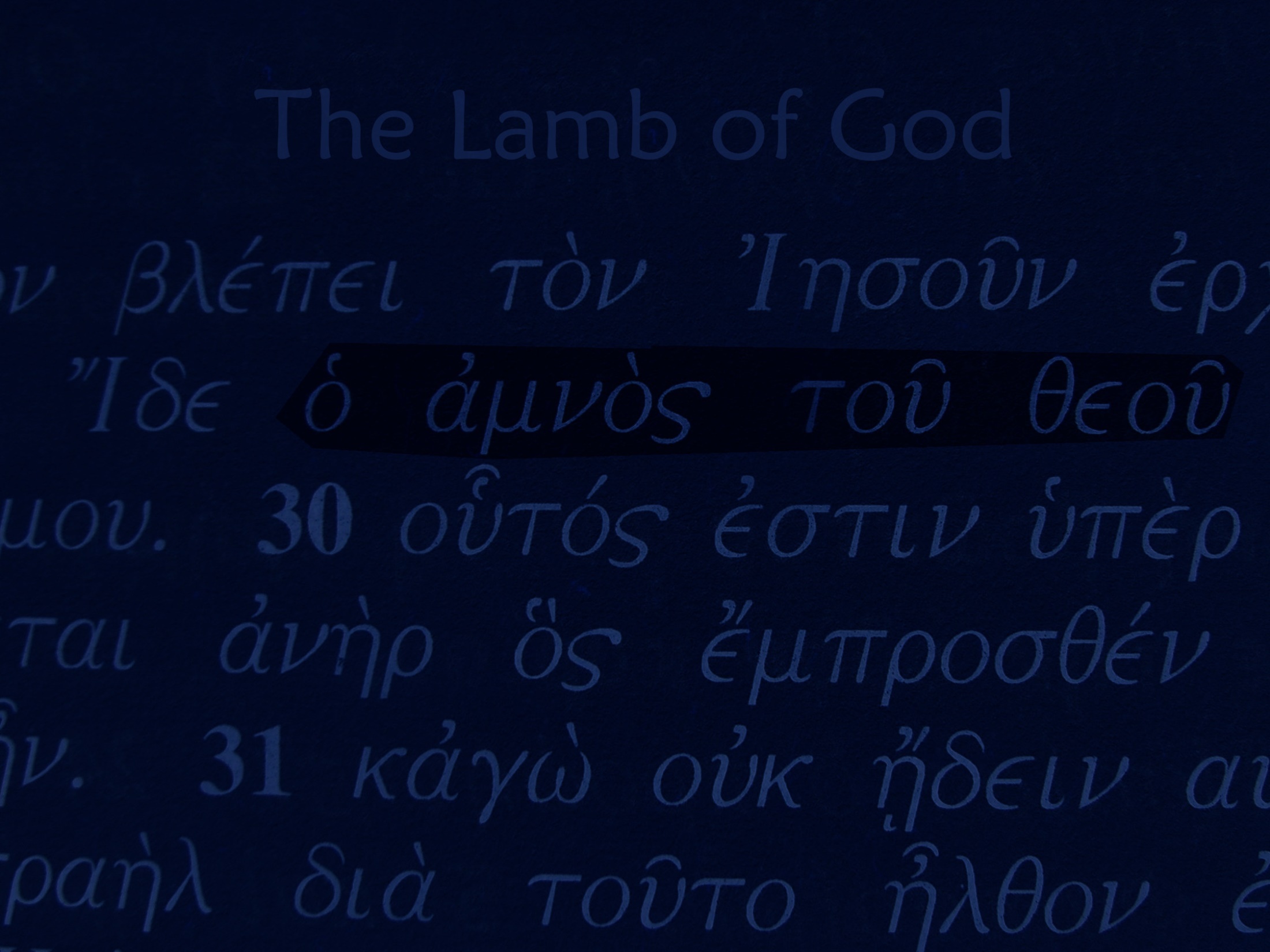 Luke 2:6-9
6 While they were there, the days were completed for her to give birth. 7 And she gave birth to her firstborn son; and she wrapped Him in cloths, and laid Him in a manger, because there was no room for them in the inn. 8 In the same region there were some shepherds staying out in the fields and keeping watch over their flock by night. 9 And an angel of the Lord suddenly stood before them, and the glory of the Lord shone around them; and they were terribly frightened.
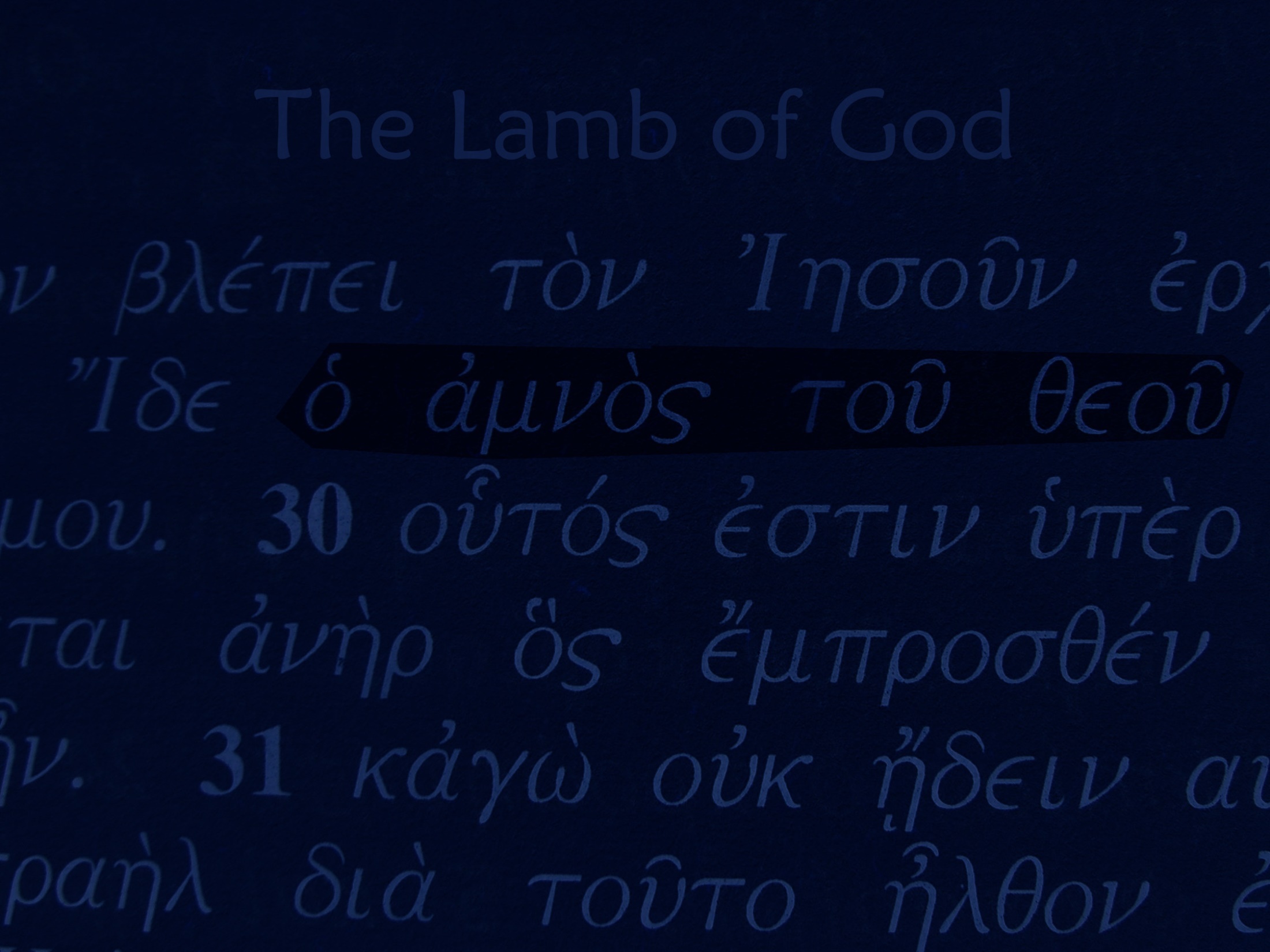 Luke 2:10-14
10 But the angel said to them, "Do not be afraid; for behold, I bring you good news of great joy which will be for all the people; 11 for today in the city of David there has been born for you a Savior, who is Christ the Lord. 12 "This will be a sign for you: you will find a baby wrapped in cloths and lying in a manger." 13 And suddenly there appeared with the angel a multitude of the heavenly host praising God and saying, 14 "Glory to God in the highest, And on earth peace among men with whom He is pleased."
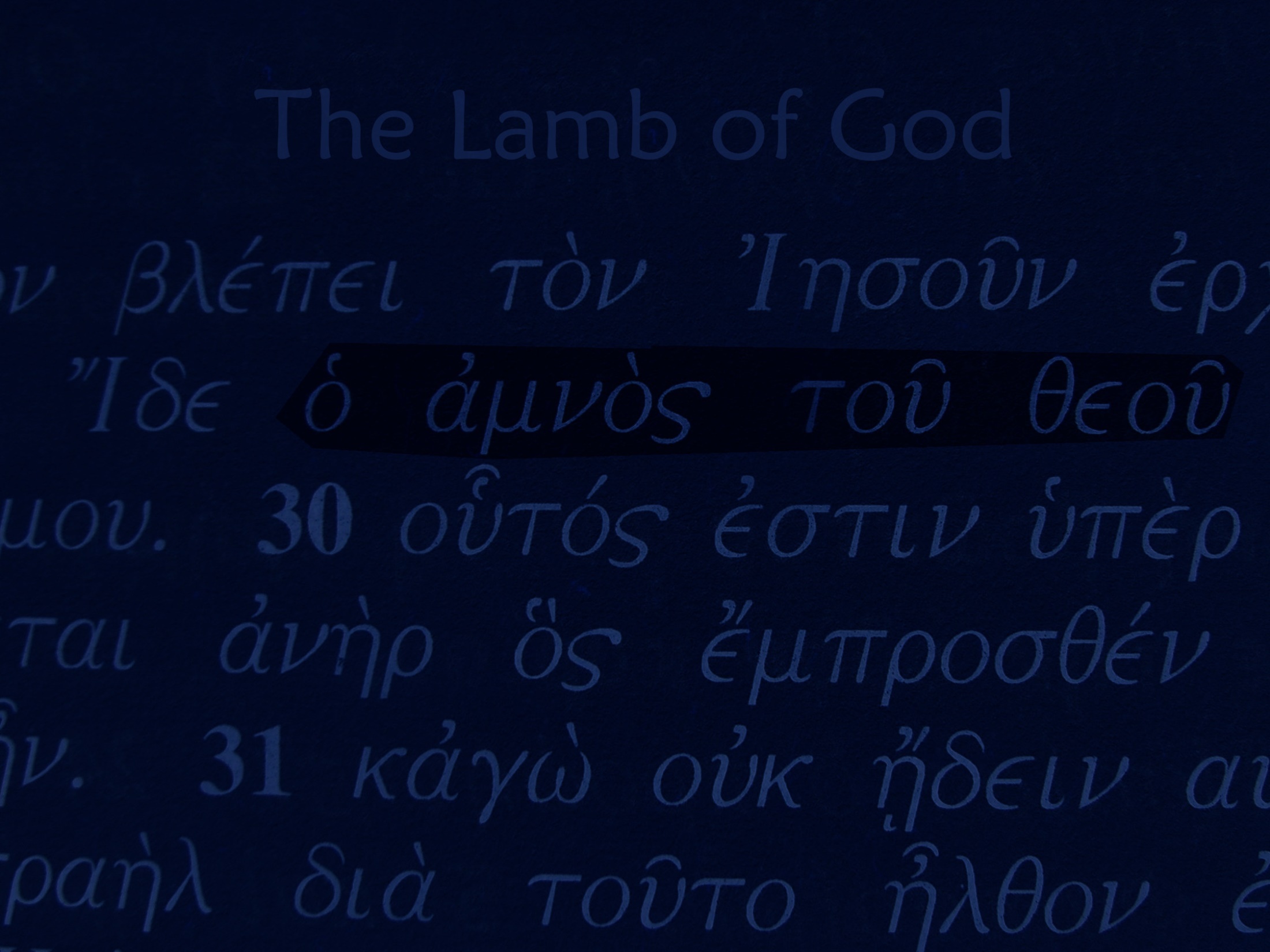 Luke 2:15-17
15 When the angels had gone away from them into heaven, the shepherds began saying to one another, "Let us go straight to Bethlehem then, and see this thing that has happened which the Lord has made known to us." 16 So they came in a hurry and found their way to Mary and Joseph, and the baby as He lay in the manger. 17 When they had seen this, they made known the statement which had been told them about this Child.
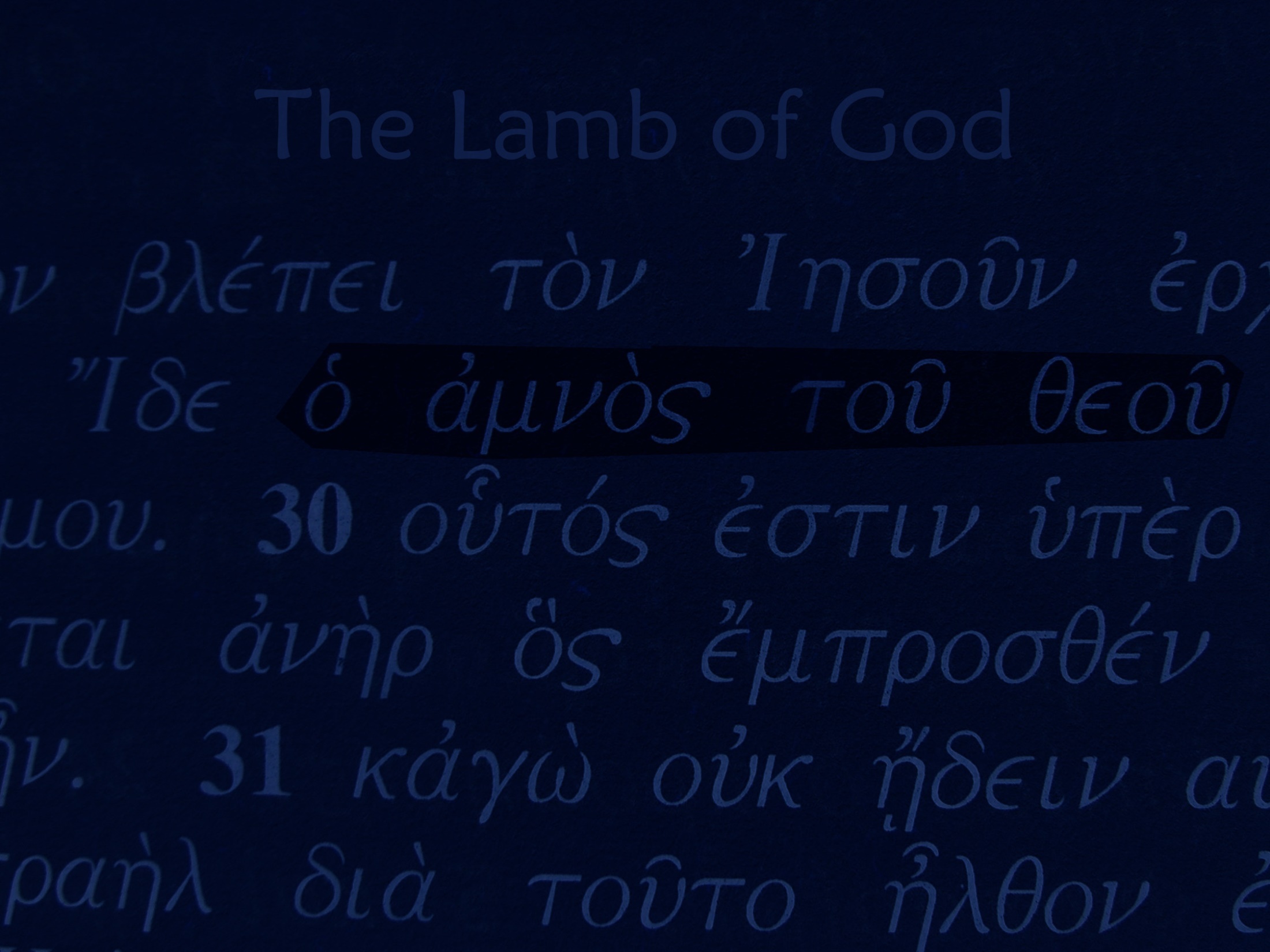 Luke 2:18-20
18 And all who heard it wondered at the things which were told them by the shepherds. 19 But Mary treasured all these things, pondering them in her heart. 20 The shepherds went back, glorifying and praising God for all that they had heard and seen, just as had been told them.
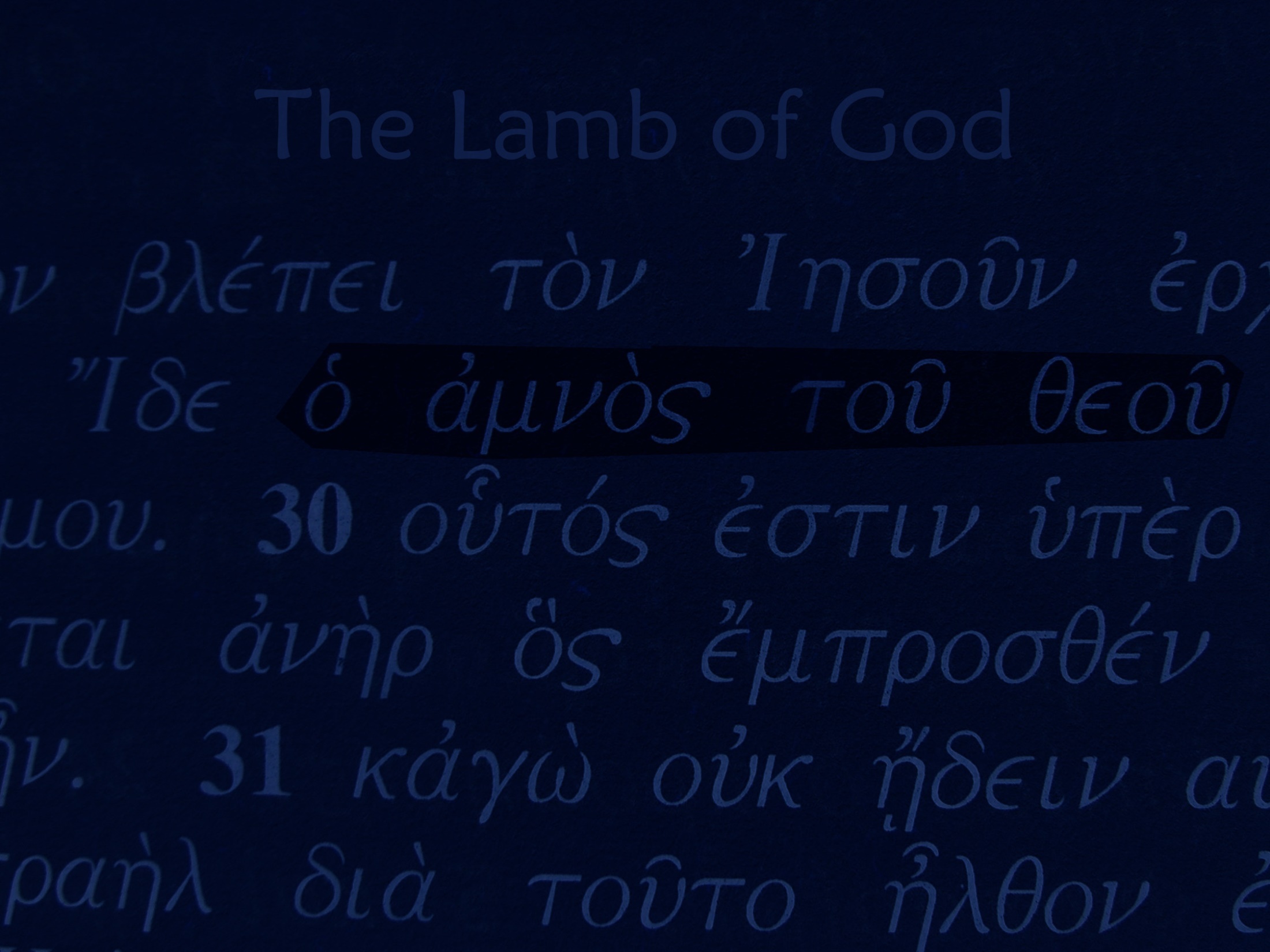 Genesis 3:15
And I will put enmity Between you and the woman, And between your seed and her seed; He shall bruise you on the head, And you shall bruise him on the heel.
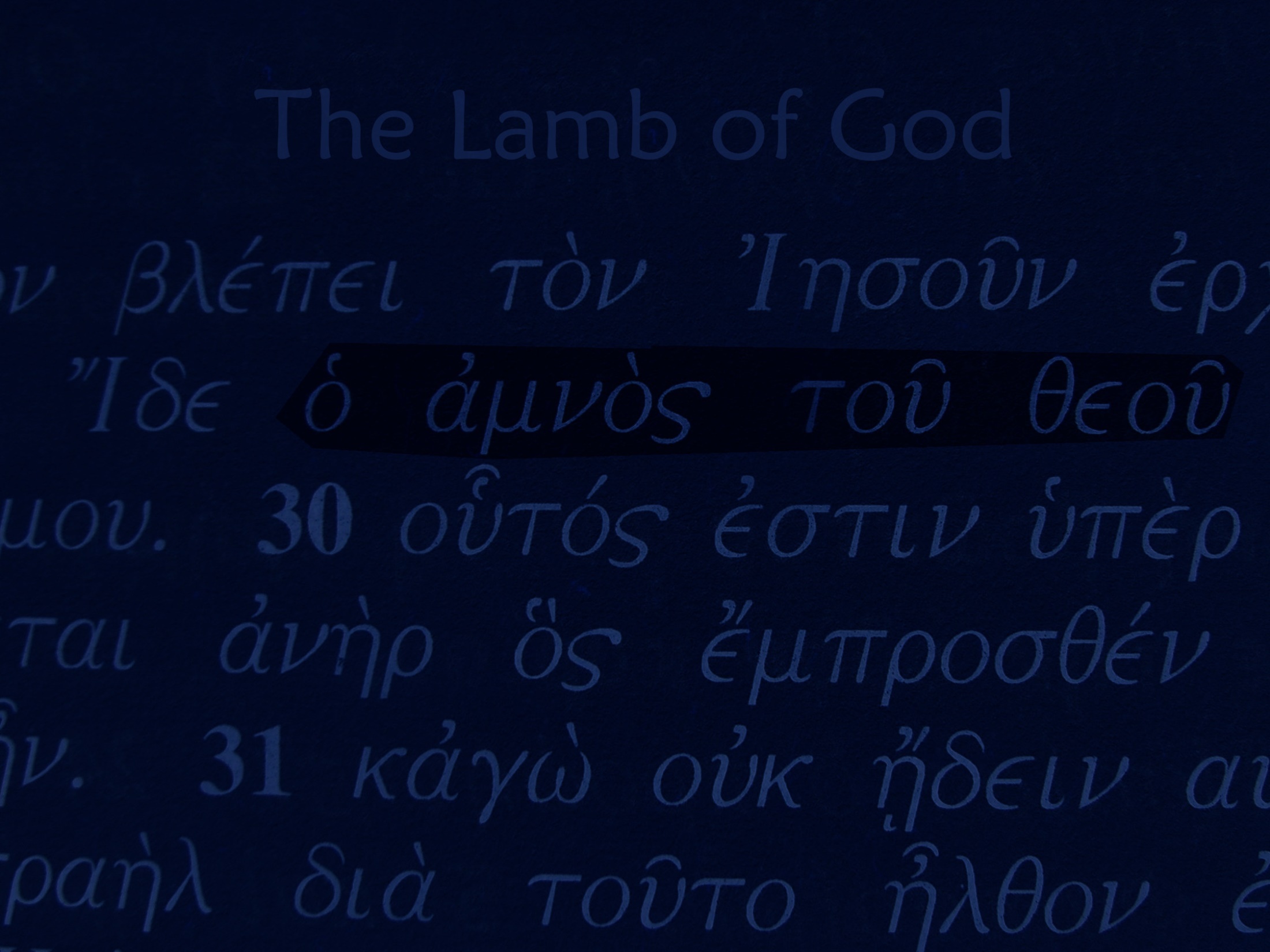 Genesis 22:6-8
6 Abraham took the wood of the burnt offering and laid it on Isaac his son, and he took in his hand the fire and the knife. So the two of them walked on together. 7 Isaac spoke to Abraham his father and said, “My father!” And he said, “Here I am, my son.” And he said, “Behold, the fire and the wood, but where is the lamb for the burnt offering?” 8 Abraham said, “God will provide for Himself the lamb for the burnt offering, my son.” So the two of them walked on together.
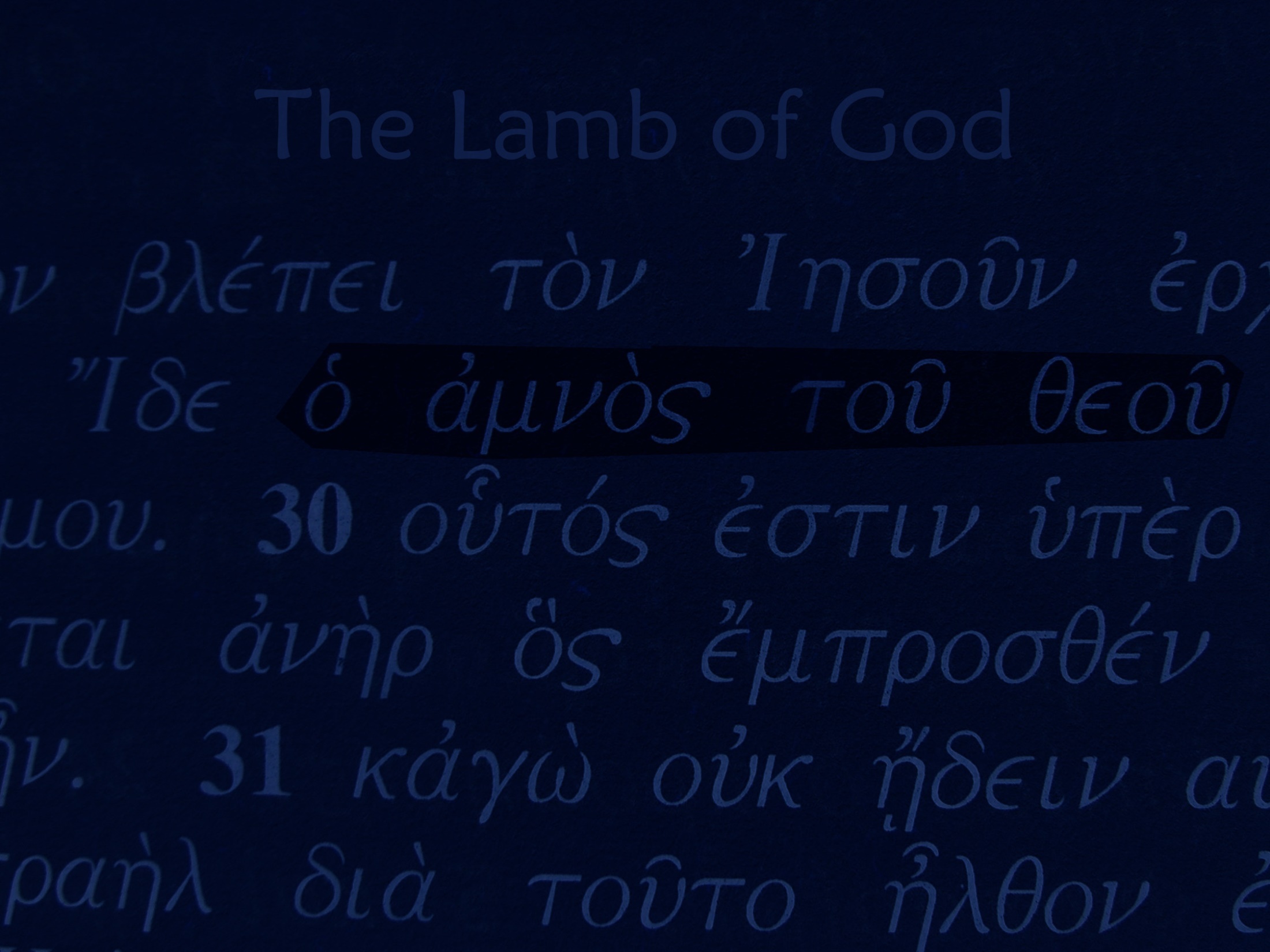 I. The wonder of the arrival (2:1-7)
The prophecy (2:4)
Joseph also went up from Galilee, from the city of Nazareth, to Judea, to the city of David which is called Bethlehem, because he was of the house and family of David
Micah 5:2 - But as for you, Bethlehem Ephrathah, Too little to be among the clans of Judah, From you One will go forth for Me to be ruler in Israel. His goings forth are from long ago, From the days of eternity. (Fulfilled in Matthew 2:5)
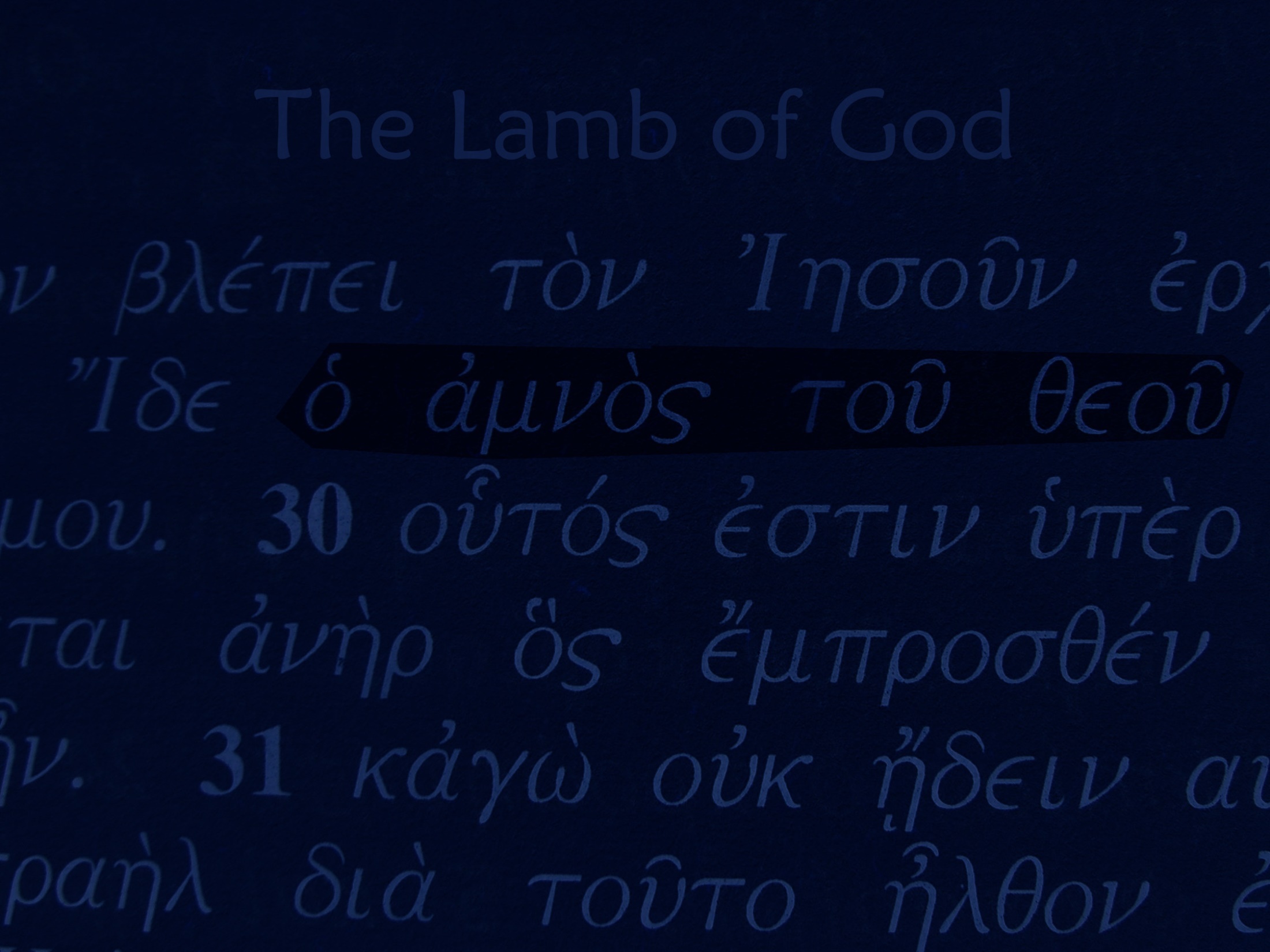 I. The wonder of the arrival (2:1-7)
The providence (2:1-6)
1 Now in those days a decree went out from Caesar Augustus, that a census be taken of all the inhabited earth. 2 This was the first census taken while Quirinius was governor of Syria. 3 And everyone was on his way to register for the census, each to his own city. 4 Joseph also went up from Galilee, from the city of Nazareth, to Judea, to the city of David which is called Bethlehem, because he was of the house and family of David, 5 in order to register along with Mary, who was engaged to him, and was with child. 6 While they were there, the days were completed for her to give birth.
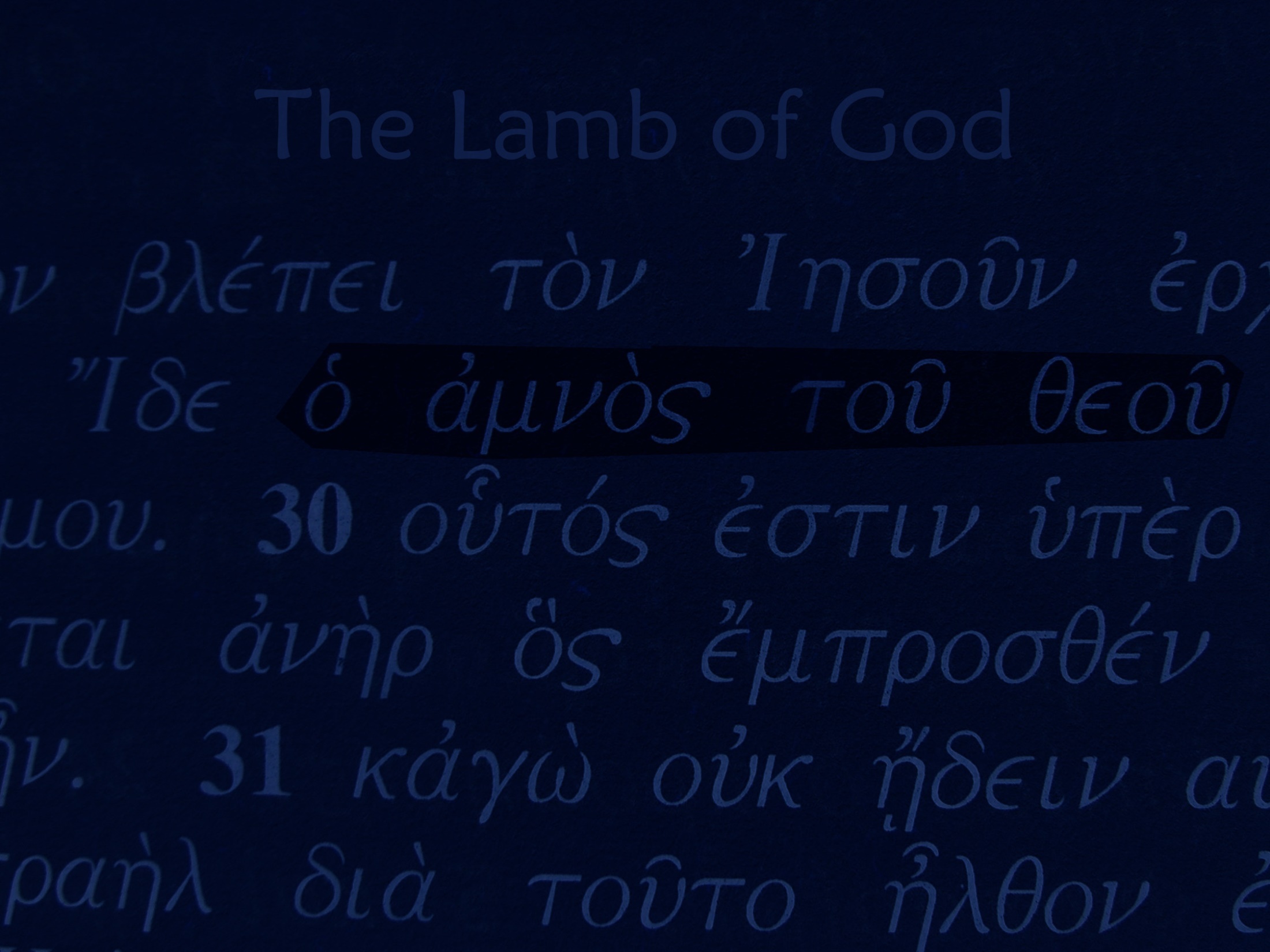 I. The wonder of the arrival (2:1-7)
The peculiarity (2:7)
And she gave birth to her firstborn son; and she wrapped Him in cloths, and laid Him in a manger, because there was no room for them in the inn.
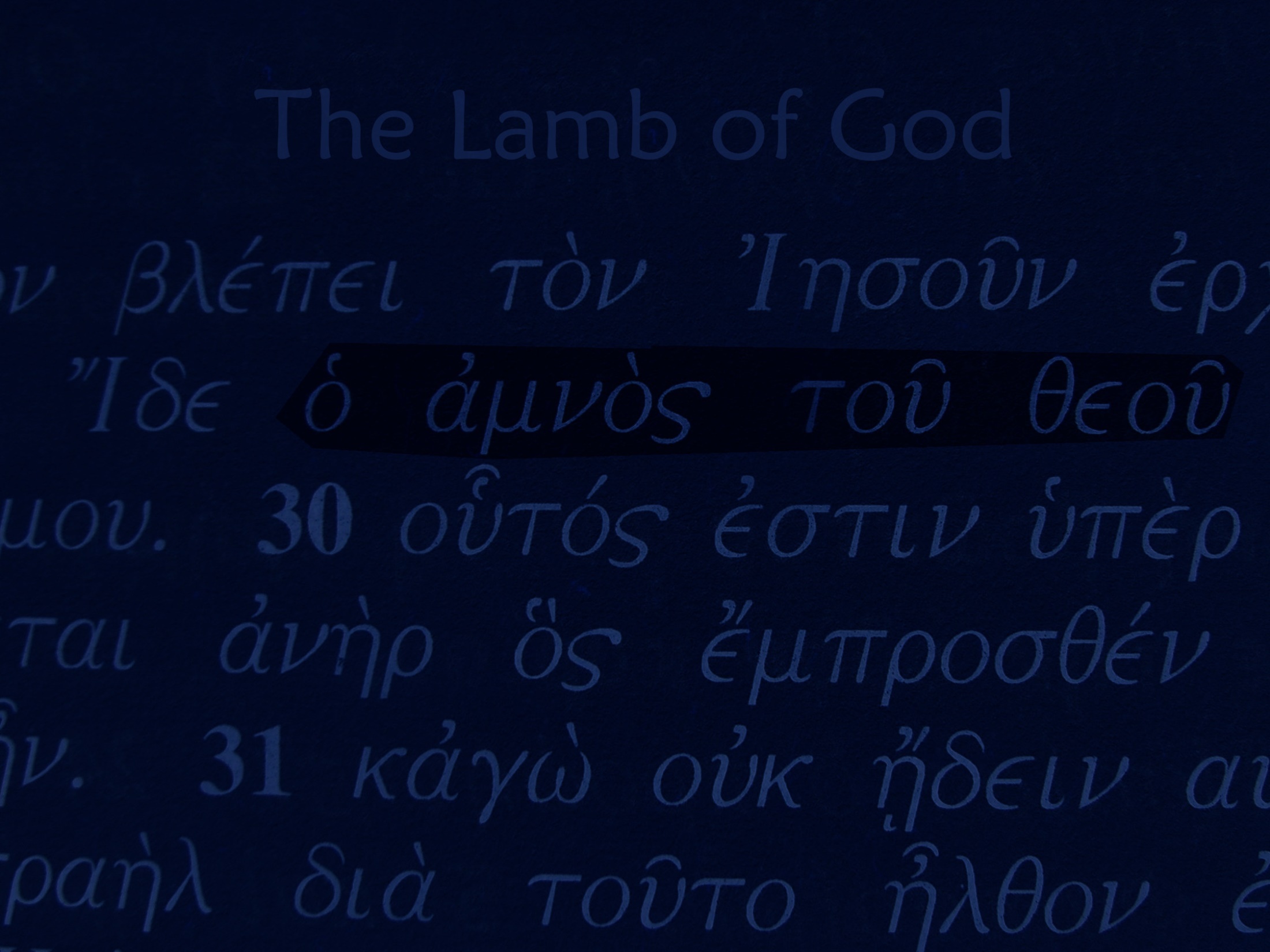 2 Corinthians 8:9
“For you know the grace of our Lord Jesus Christ, that though He was rich, yet for your sake He became poor, so that you through His poverty might become rich.”
Hebrews 4:15-16
“15 For we do not have a high priest who cannot sympathize with our weaknesses, but One who has been tempted in all things as we are, yet without sin. 16 Therefore let us draw near with confidence to the throne of grace, so that we may receive mercy and find grace to help in time of need.”
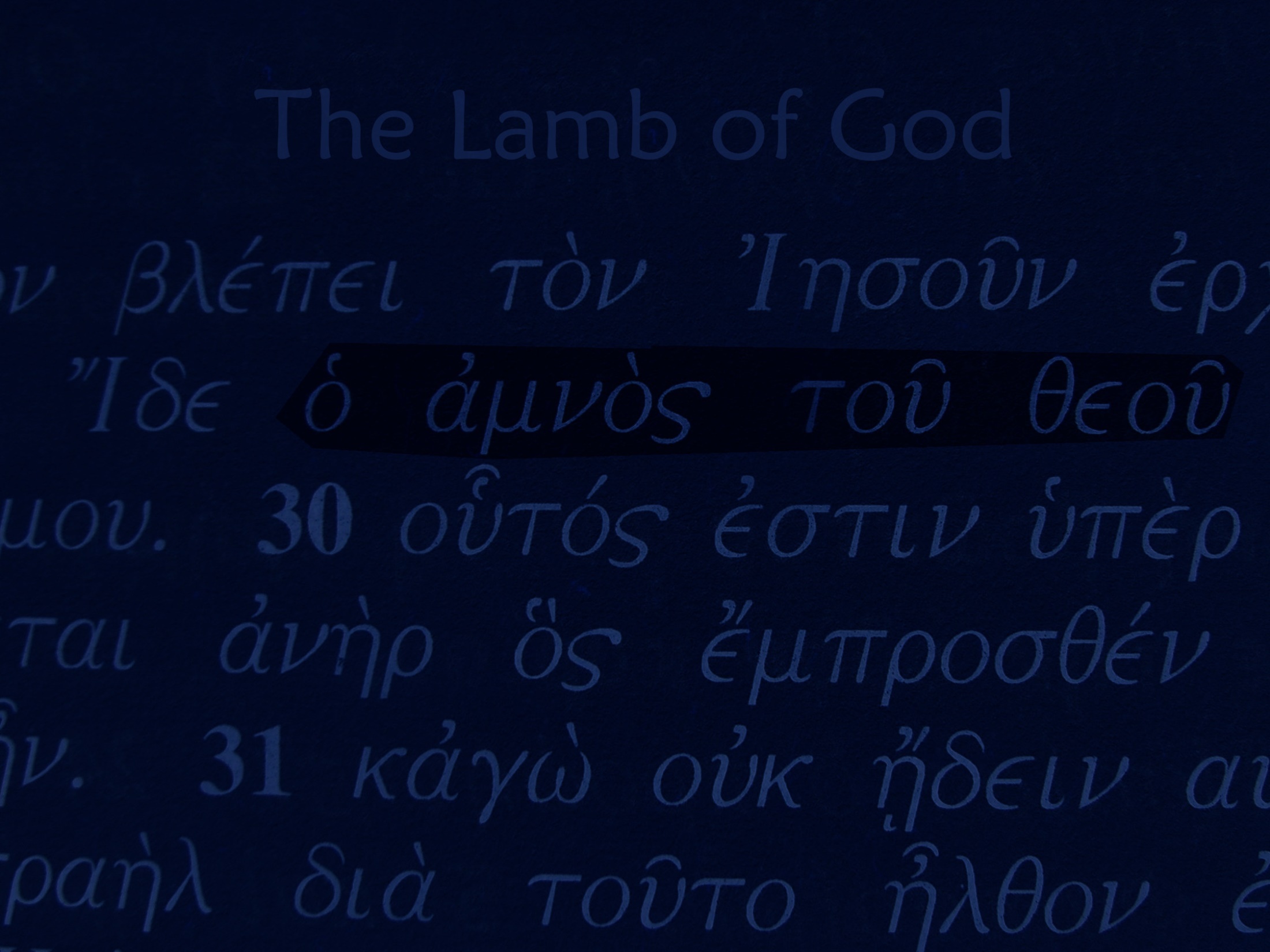 II. The witnesses of the arrival (2:8, 15-19)
Their calling (2:8)
In the same region there were some shepherds staying out in the fields and keeping watch over their flock by night.
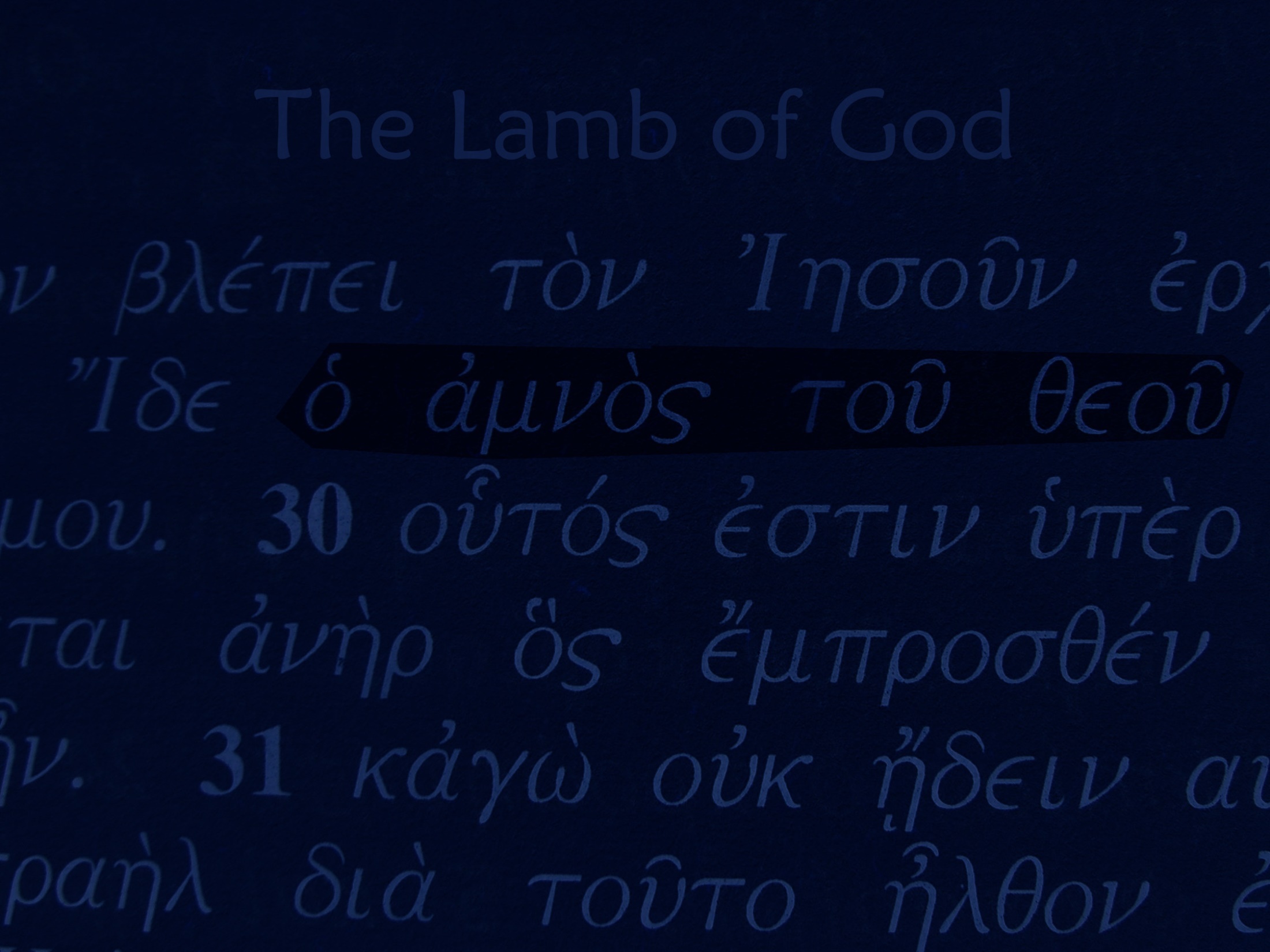 II. The witnesses of the arrival (2:8, 15-19)
Their compliance (2:10-16)
15 When the angels had gone away from them into heaven, the shepherds began saying to one another, "Let us go straight to Bethlehem then, and see this thing that has happened which the Lord has made known to us." 16 So they came in a hurry and found their way to Mary and Joseph, and the baby as He lay in the manger.
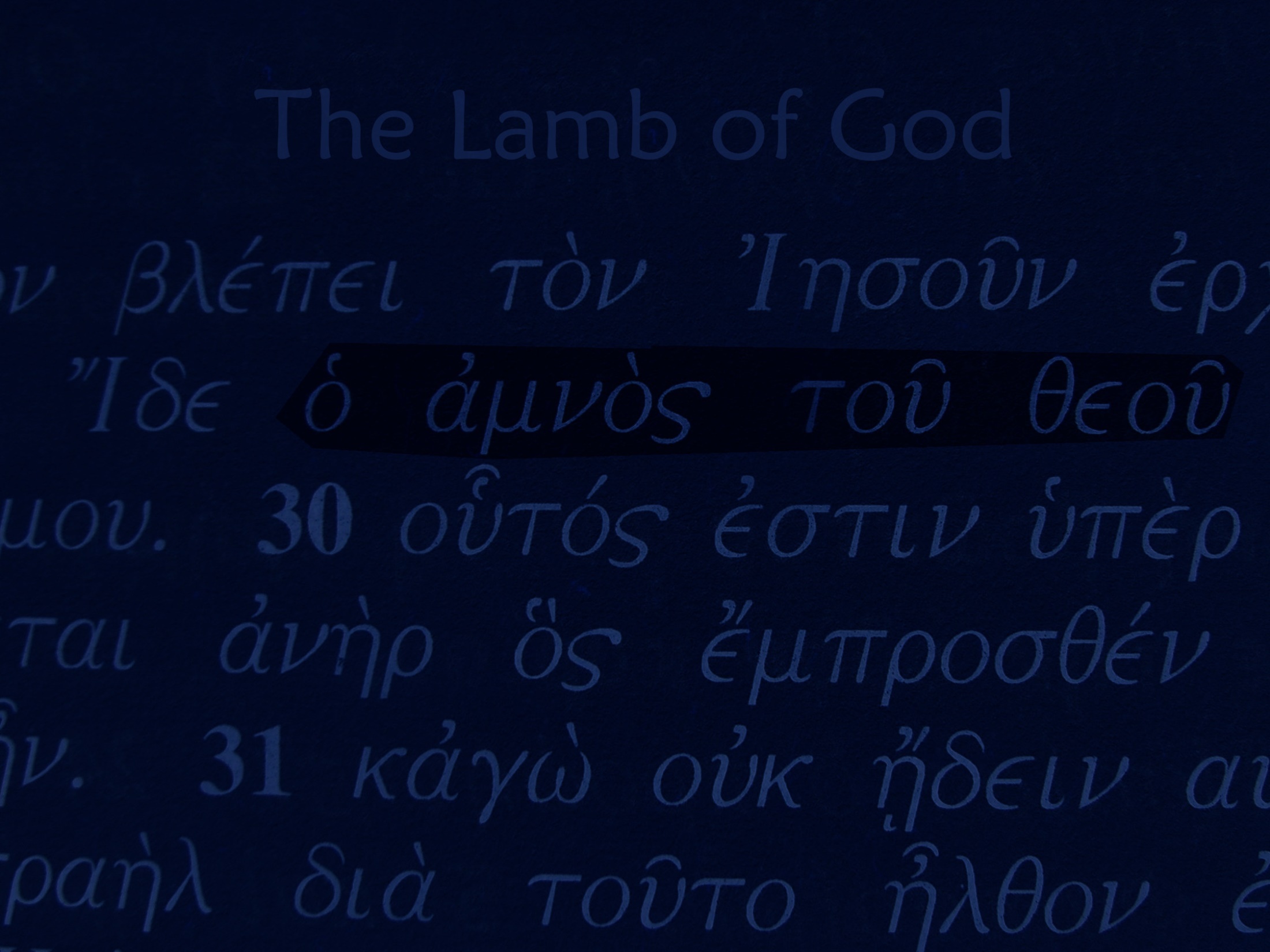 John 6:37
“All that the Father gives Me will come to Me, and the one who comes to Me I will certainly not cast out.”
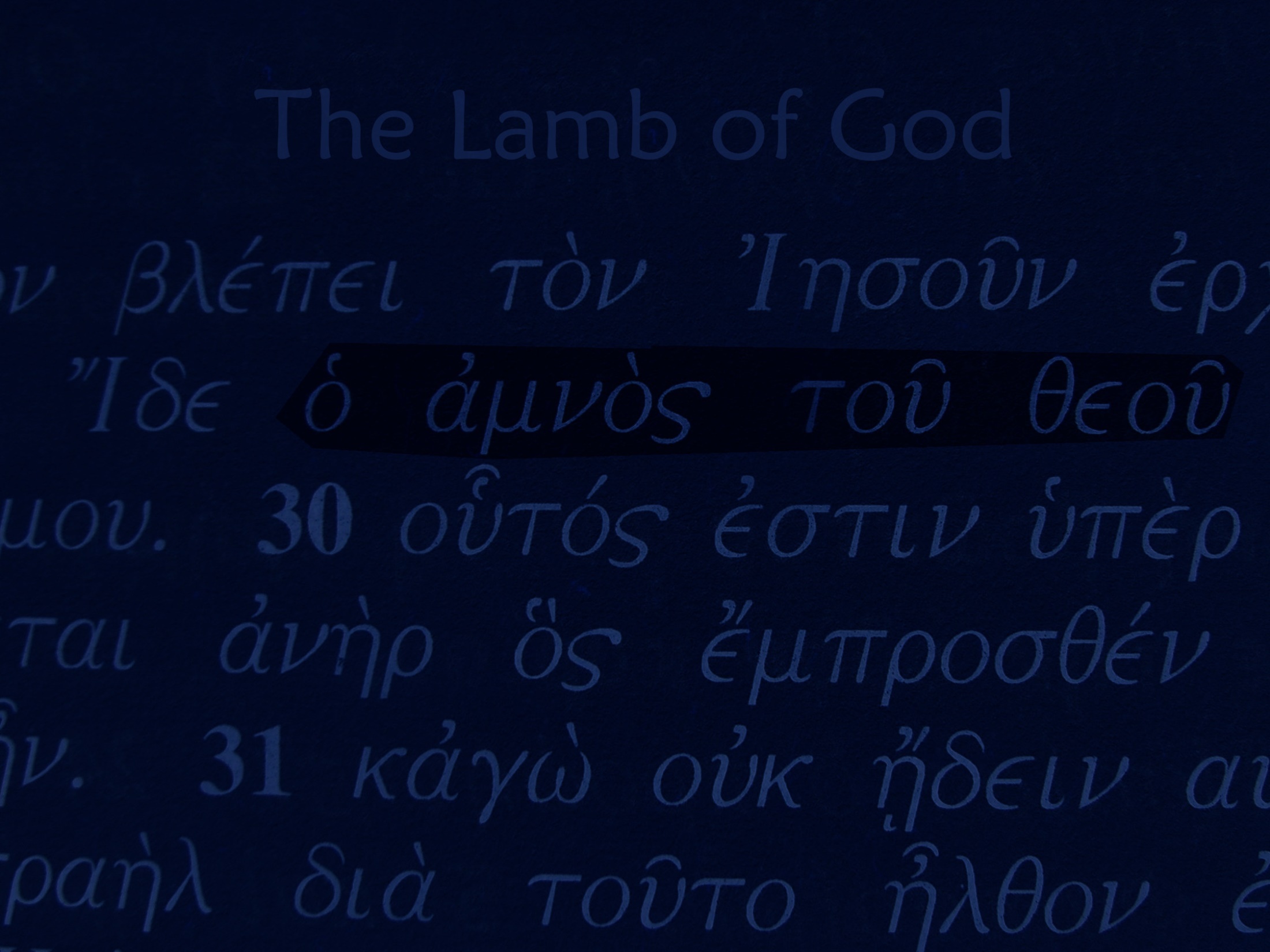 II. The witnesses of the arrival (2:8, 15-19)
Their compulsion (2:17-18)
17 When they had seen this, they made known the statement which had been told them about this Child. 18 And all who heard it wondered at the things which were told them by the shepherds.
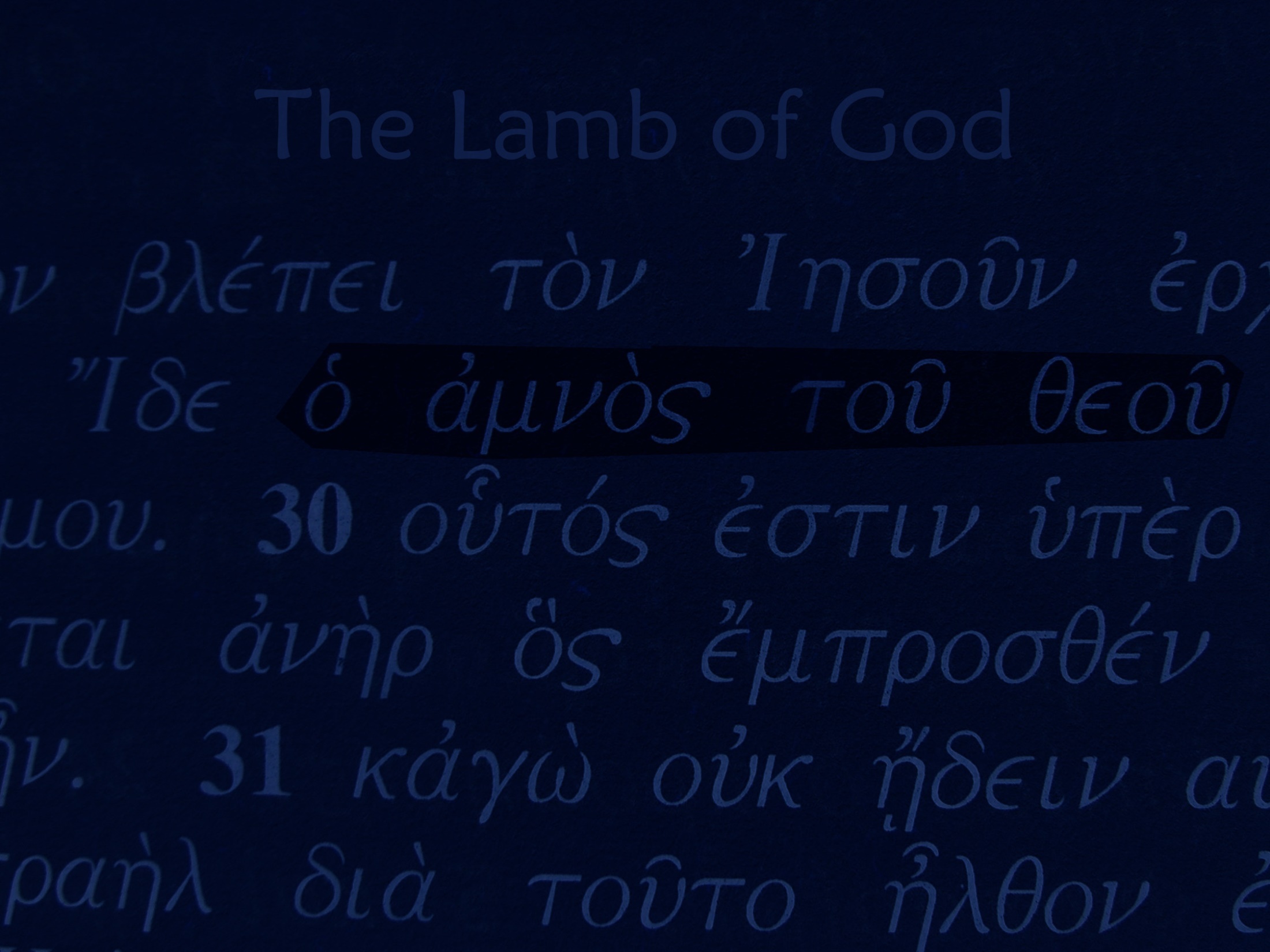 Mark 16:15
“Go into all the world and preach the gospel to all creation.”
Matthew 28:19-20
“19 Go therefore and make disciples of all the nations, baptizing them in the name of the Father and the Son and the Holy Spirit, 20 teaching them to observe all that I commanded you; and lo, I am with you always, even to the end of the age.”
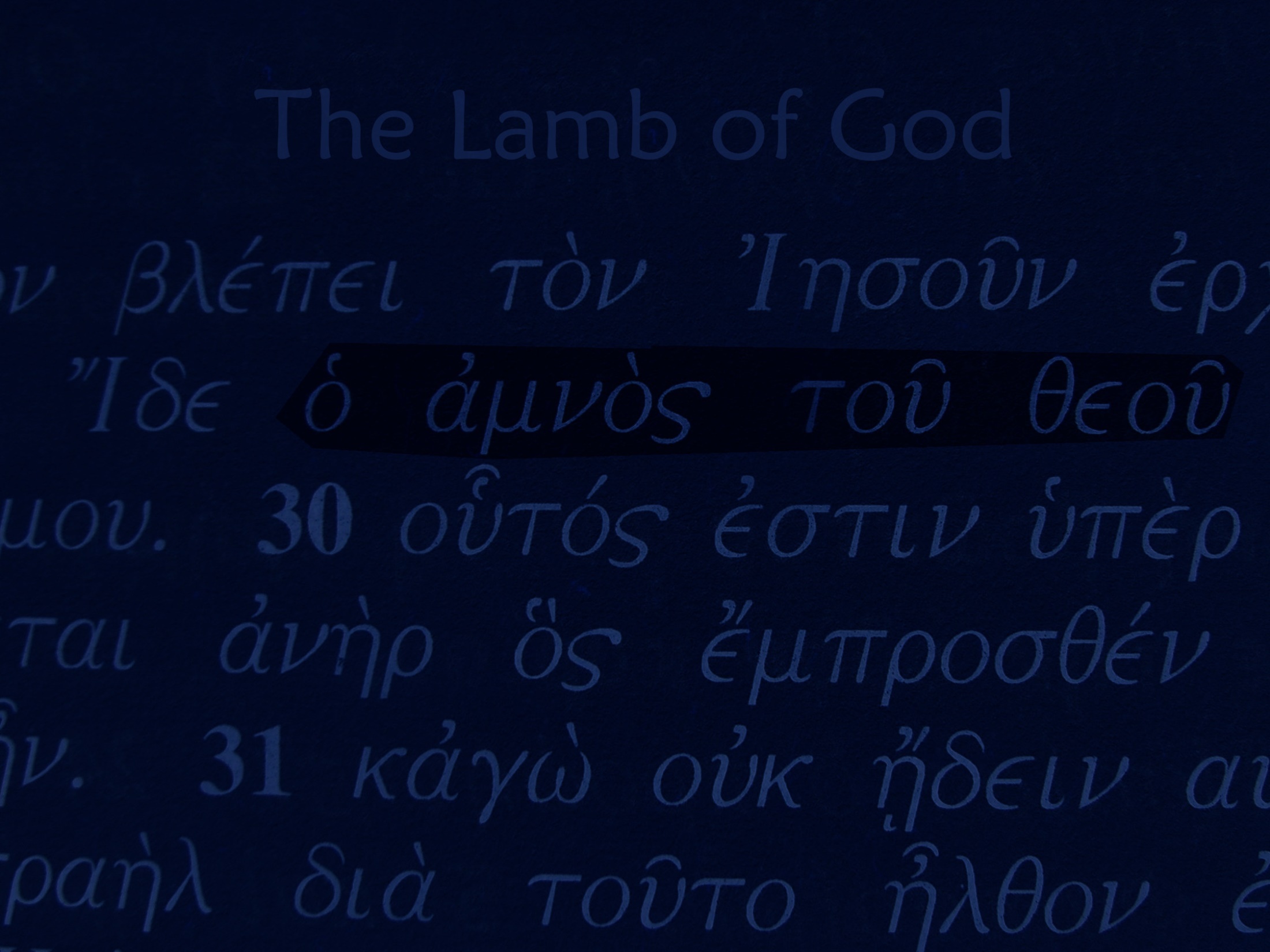 III. The worship of the arrival (2:9-14, 20)
The worship of the angelic hosts (2:9-14)
17 When they had seen this, they made known the statement which had been told them about this Child. 18 And all who heard it wondered at the things which were told them by the shepherds.
The worship of human hearts (2:20)
The shepherds went back, glorifying and praising God for all that they had heard and seen, just as had been told them.
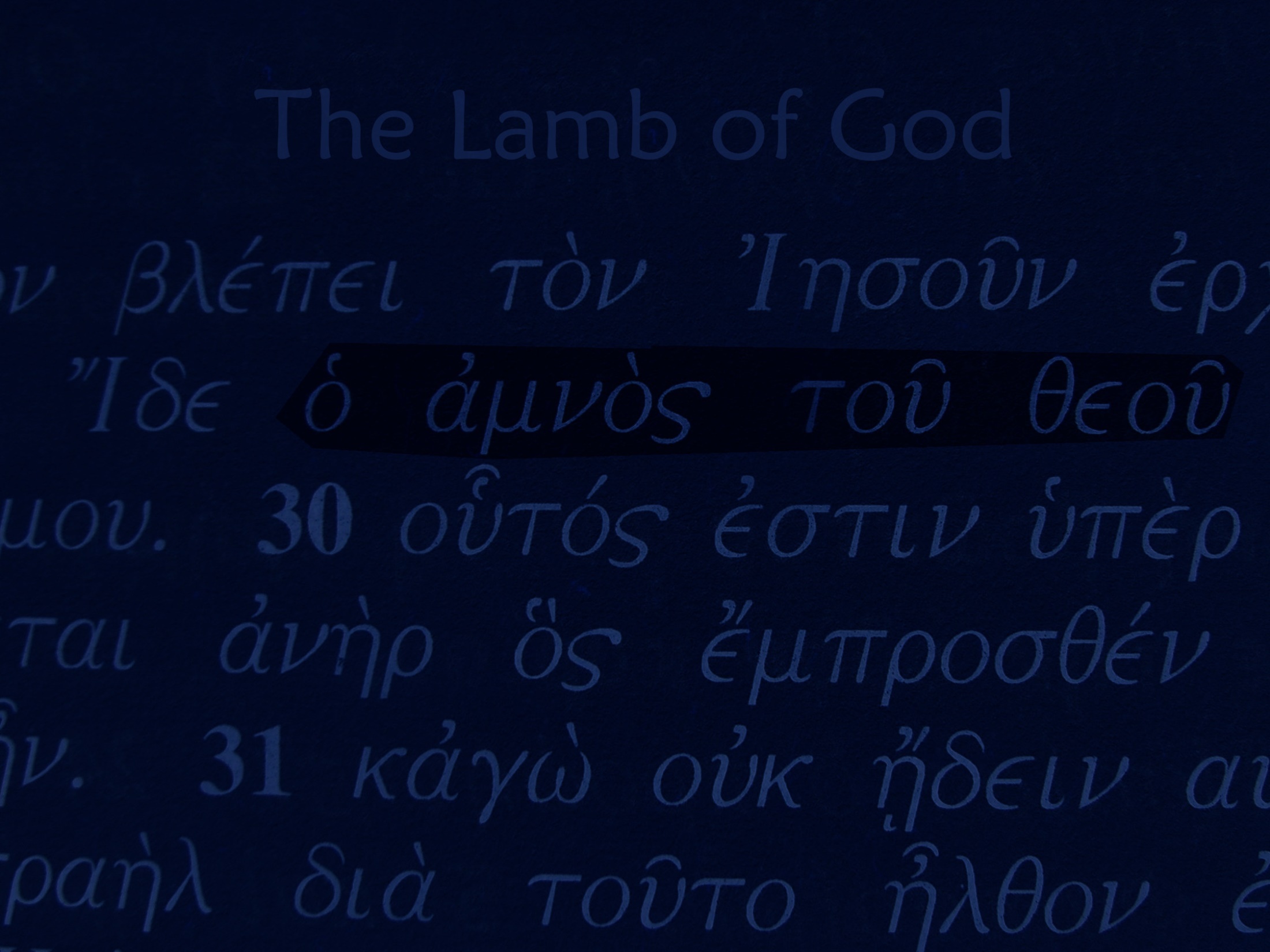 1 Peter 1:8
“and though you have not seen Him, you love Him, and though you do not see Him now, but believe in Him, you greatly rejoice with joy inexpressible and full of glory.”
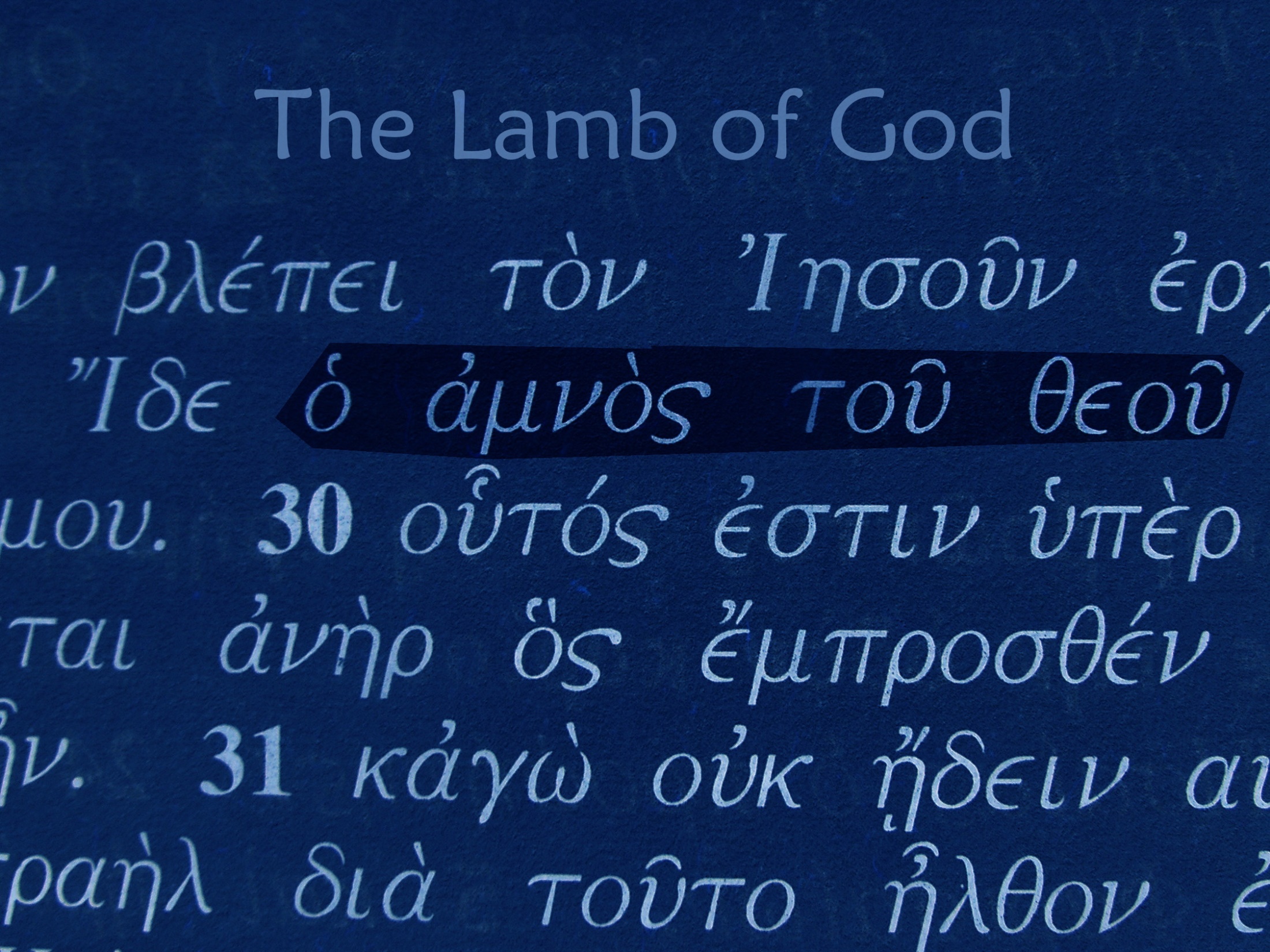 The Greatest Gift Given – 
The Lamb of God Arrived
Luke 2:1-20
Hope Community Bible Church
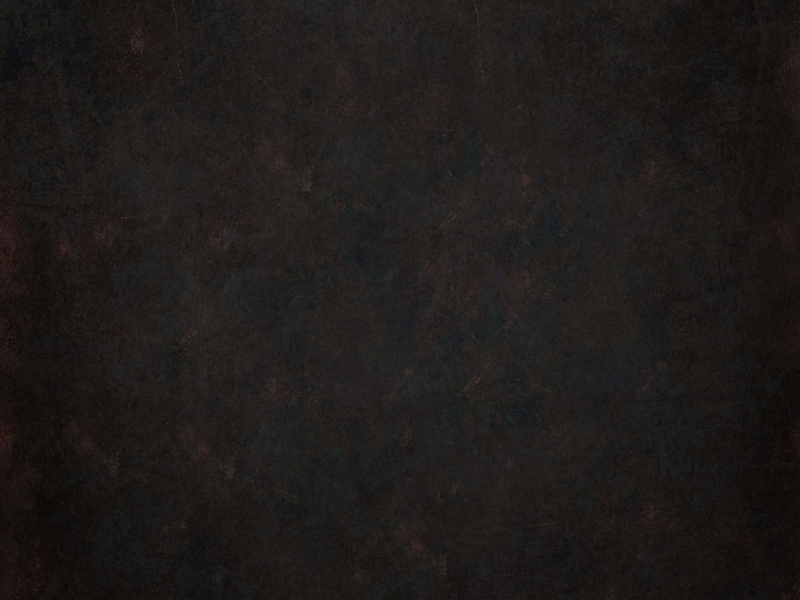